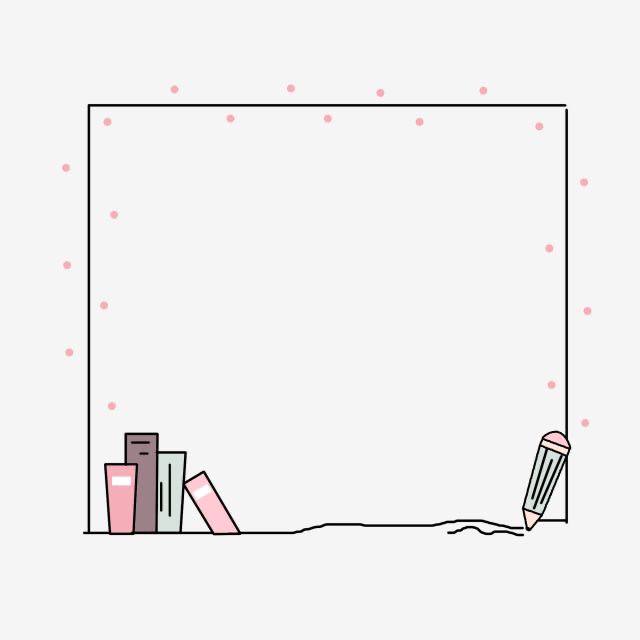 It’s a bargain
Form ,meaning and function
By: ET Asma AlMjlad
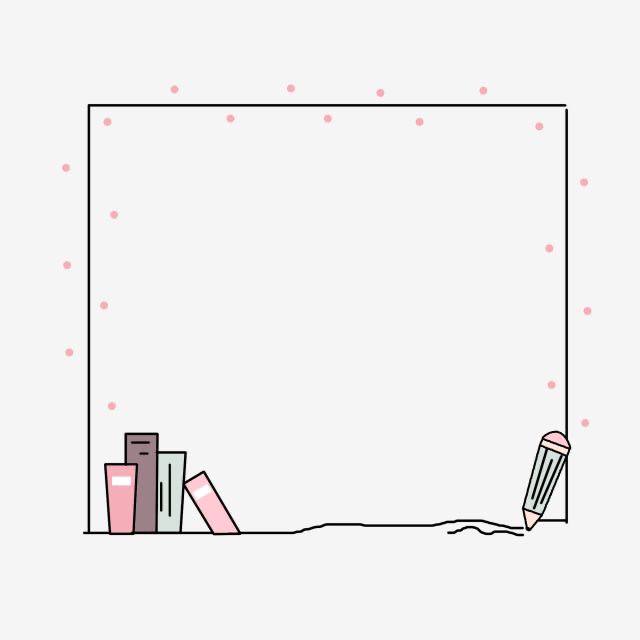 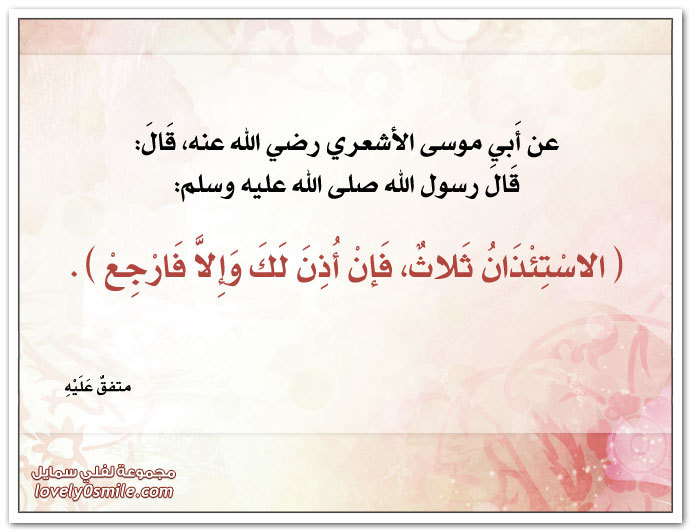 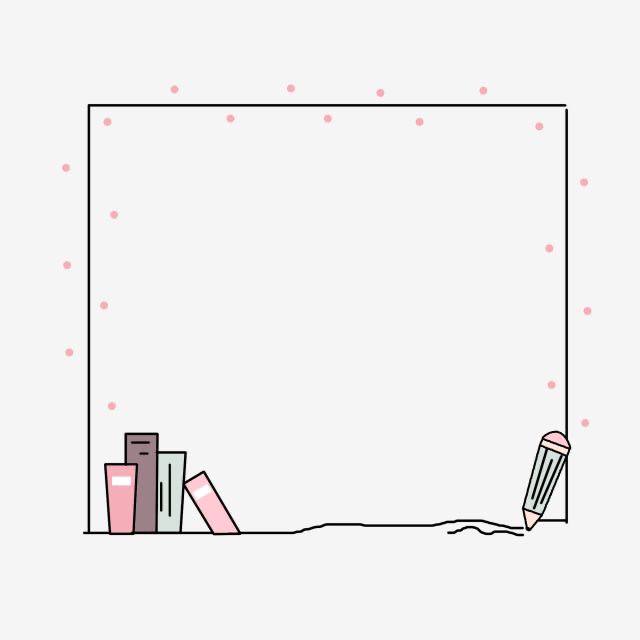 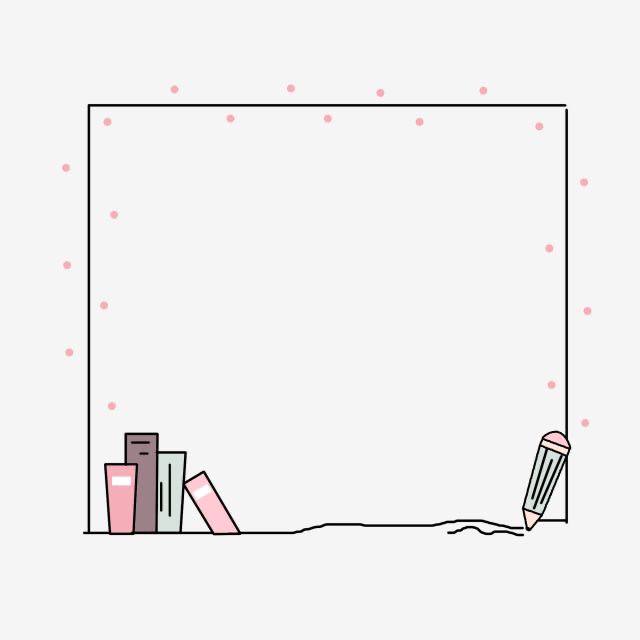 Can I use your phone ?

May I have a cookies?

Could we go with you ?
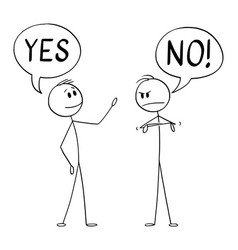 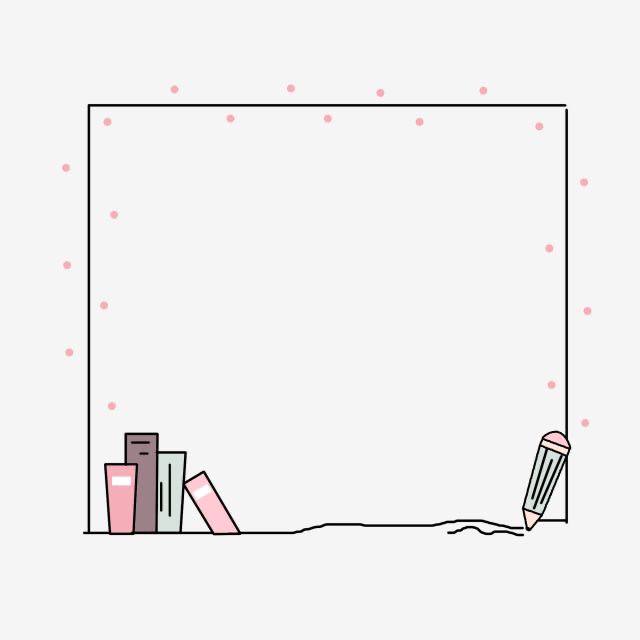 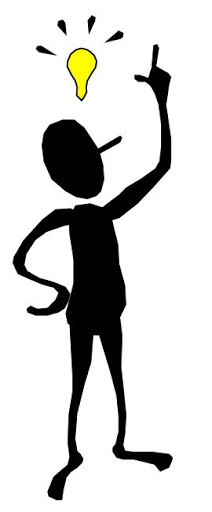 Model auxiliaries
Can
Could
May
Their  form is the same for all persons   ( I , you , she , he , it , we, they )
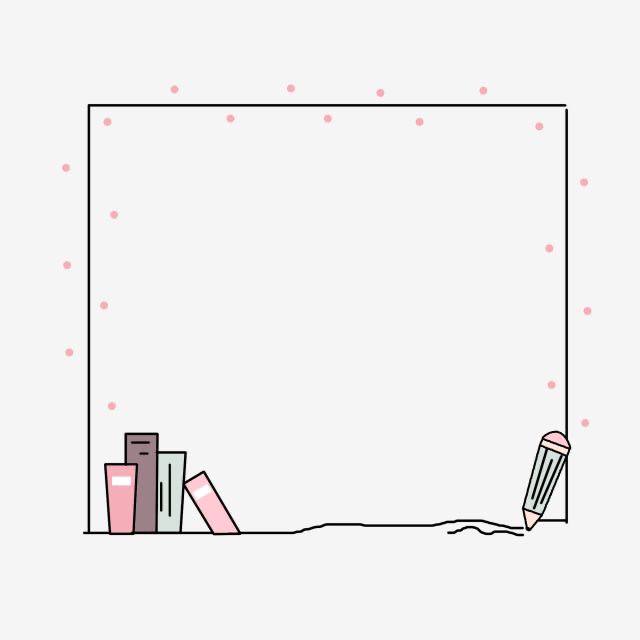 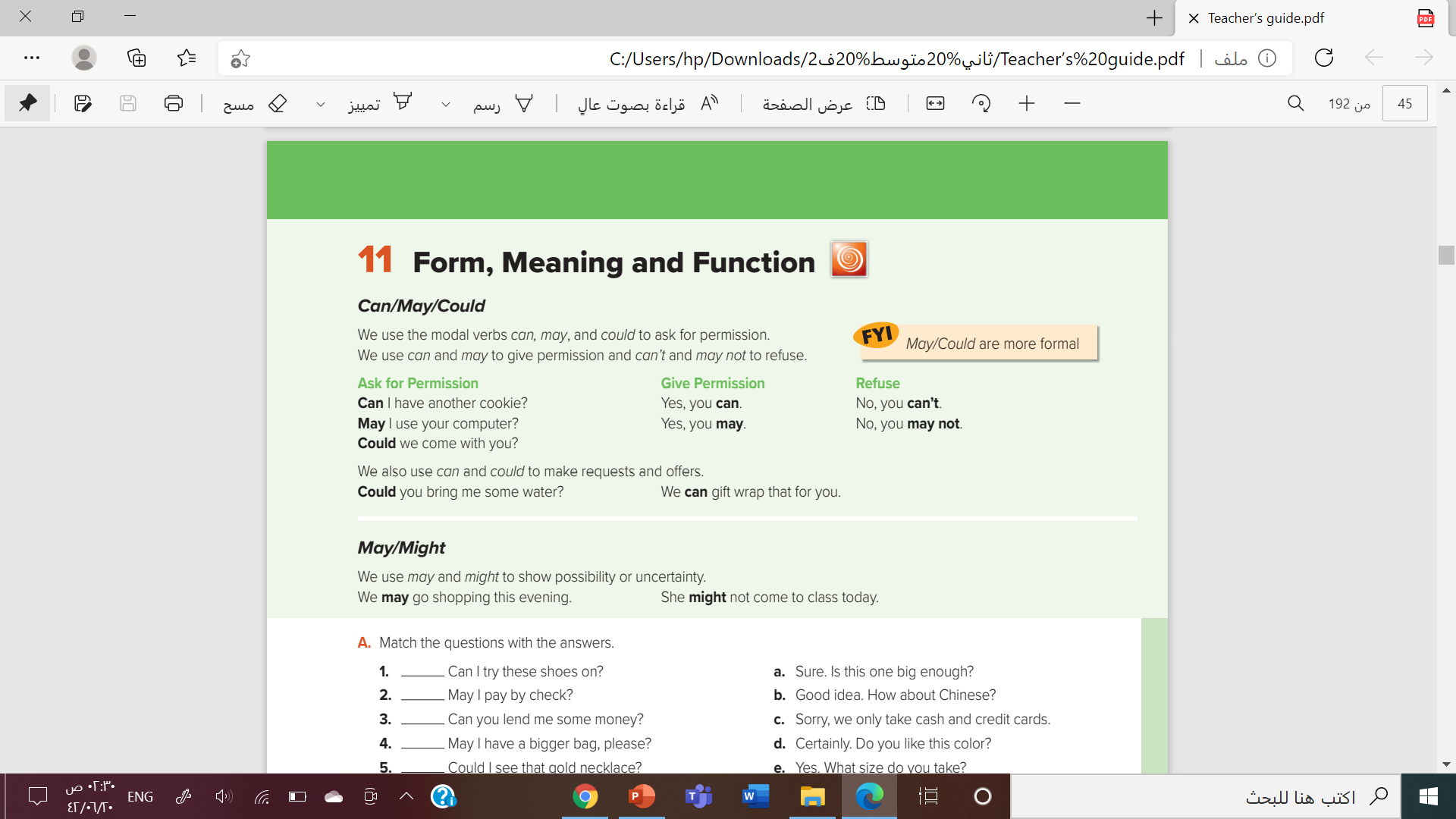 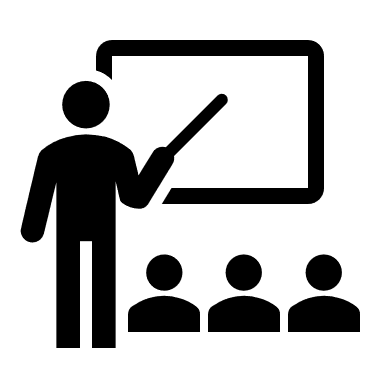 Open you book
 page 17
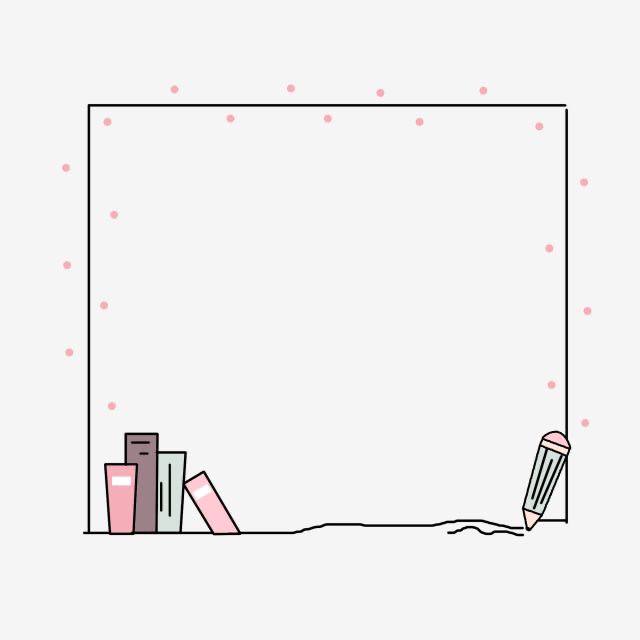 Permission
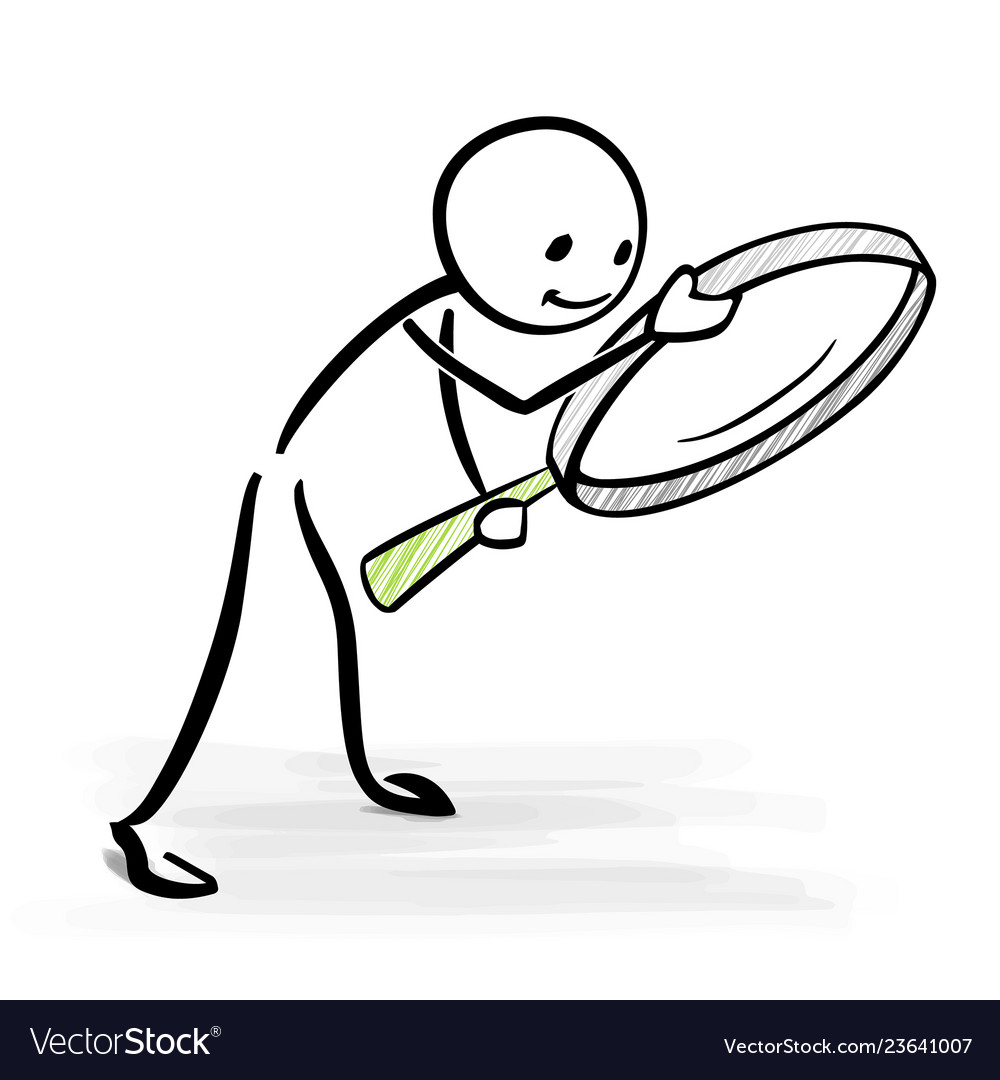 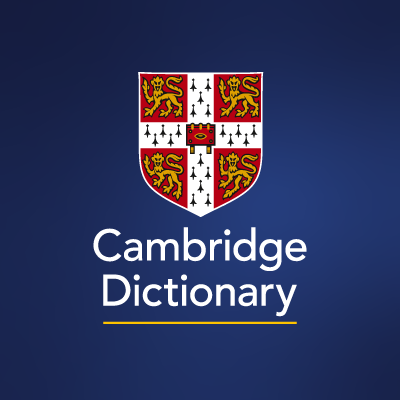 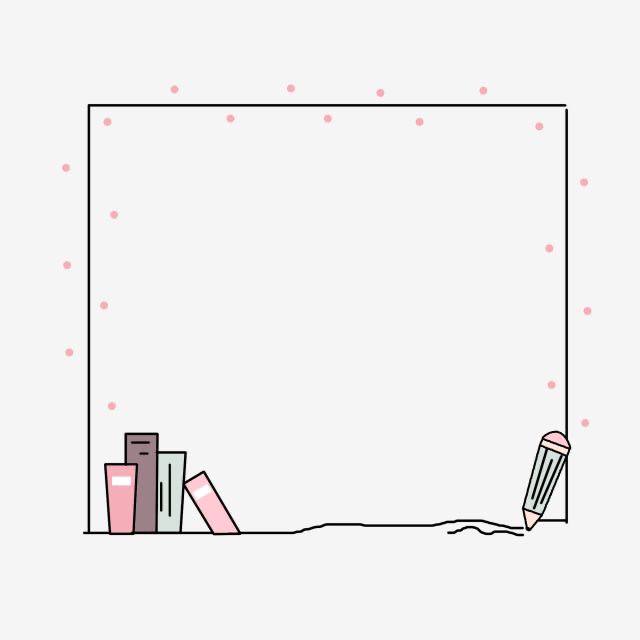 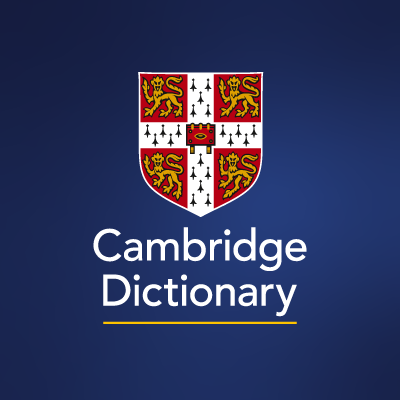 Permission
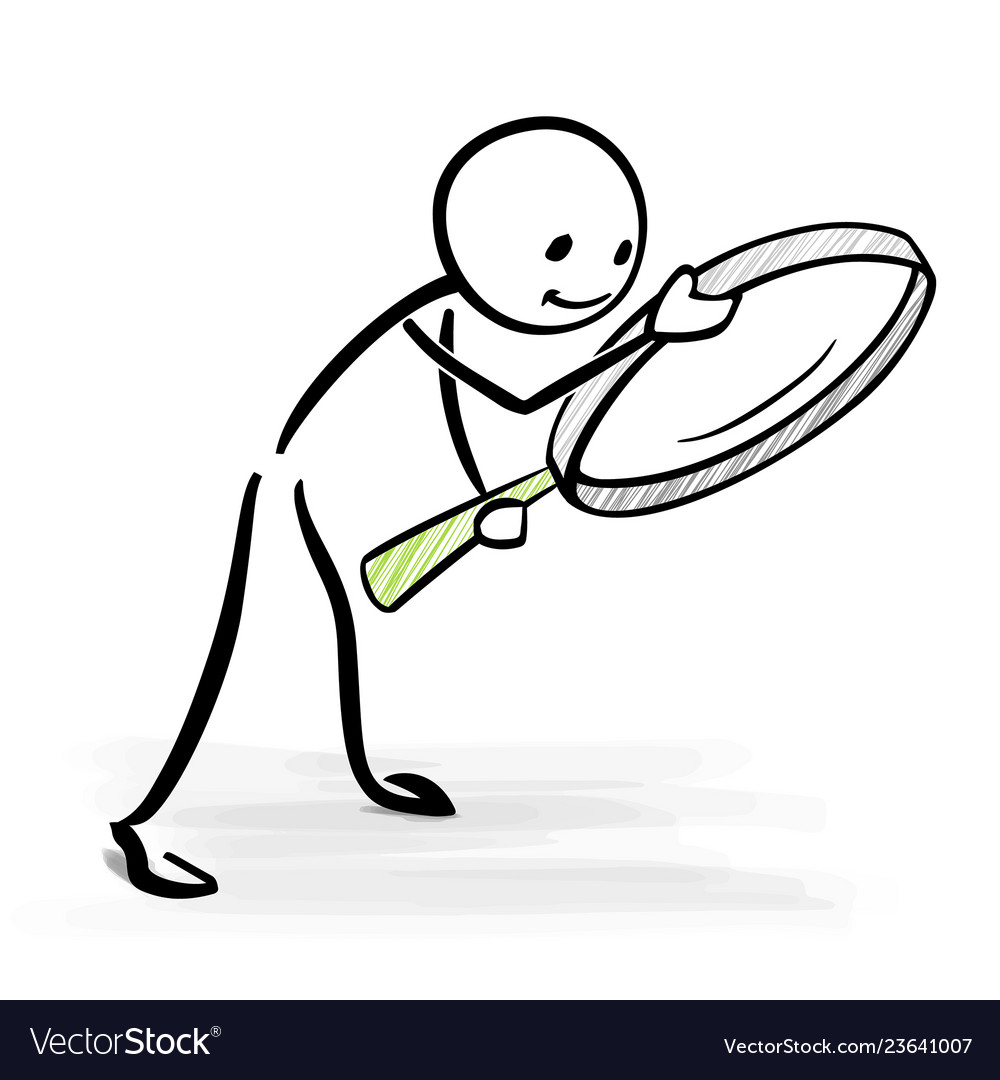 the act of allowing someone 
to do something
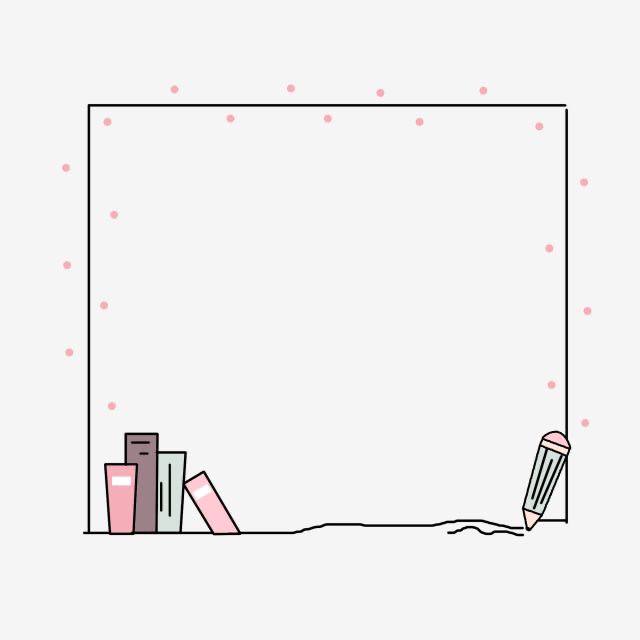 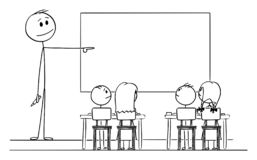 What do you ask your teacher in the class?
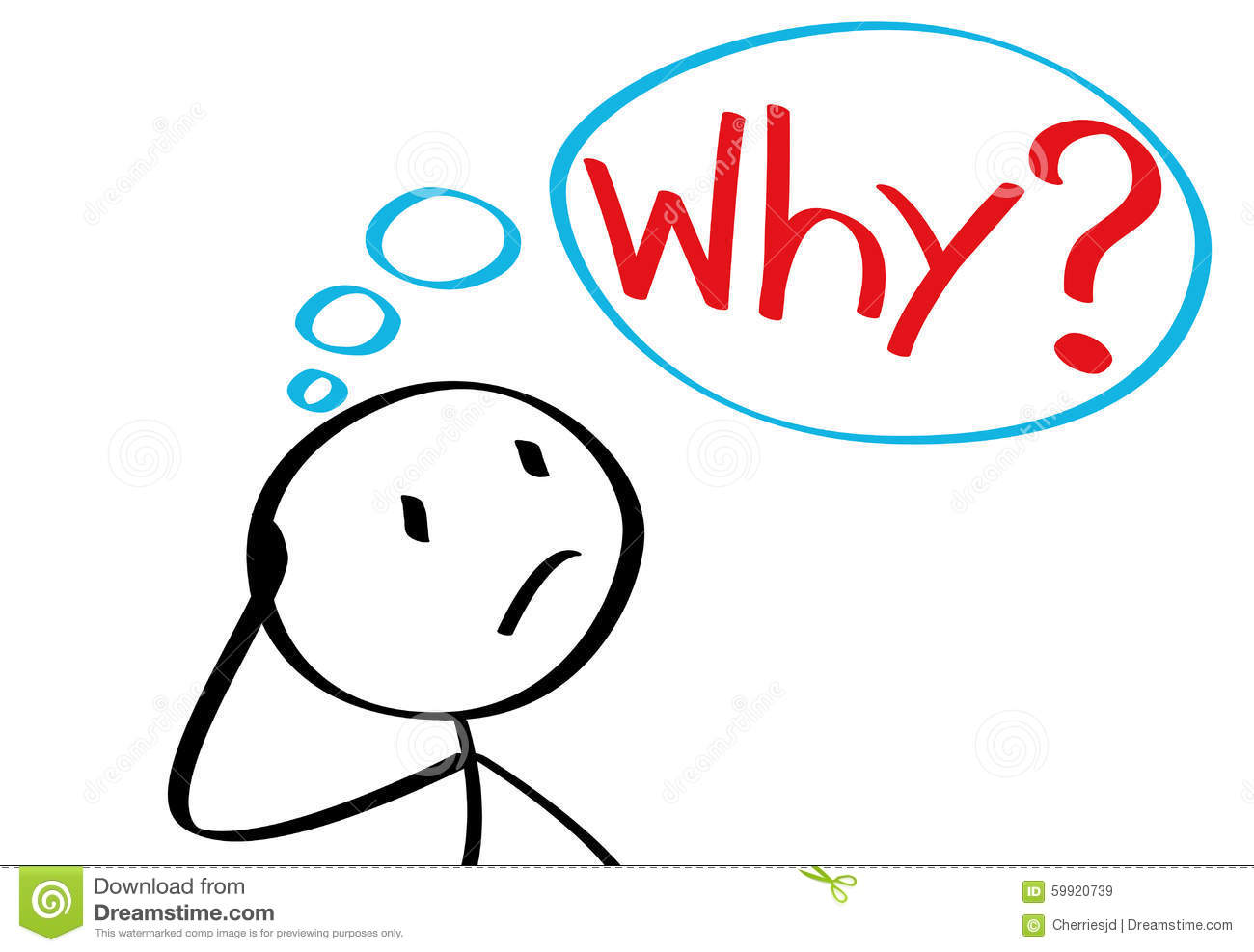 what
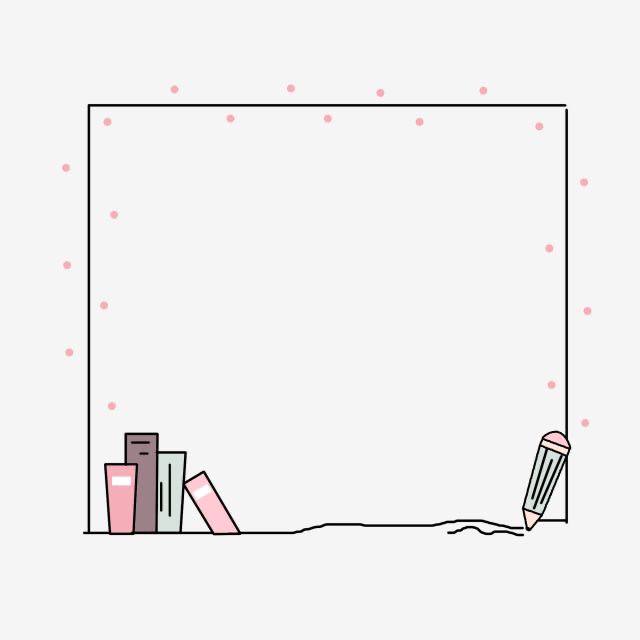 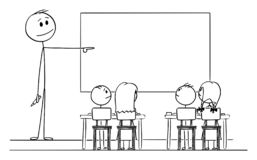 Can I drink water?
May I go to bathroom?
Could I answer this question?
Can I write on the board?
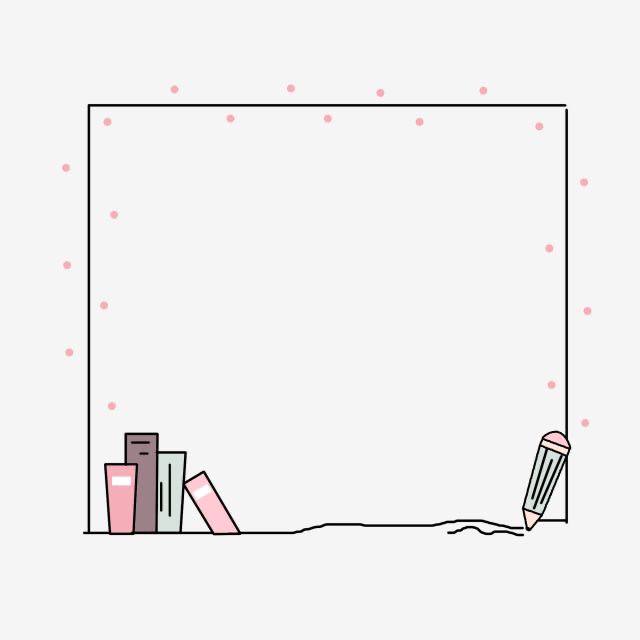 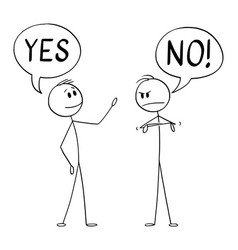 Give permission
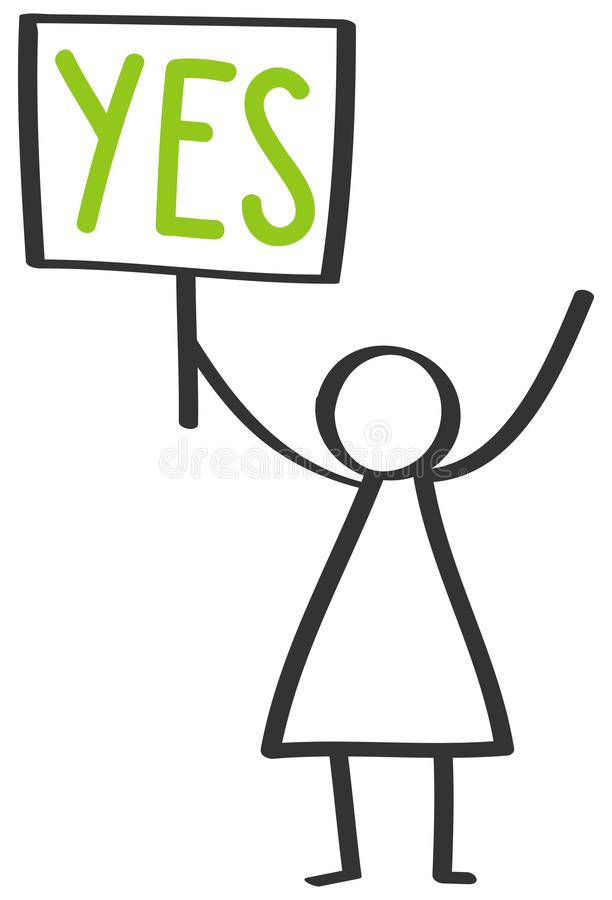 Yes ,you can
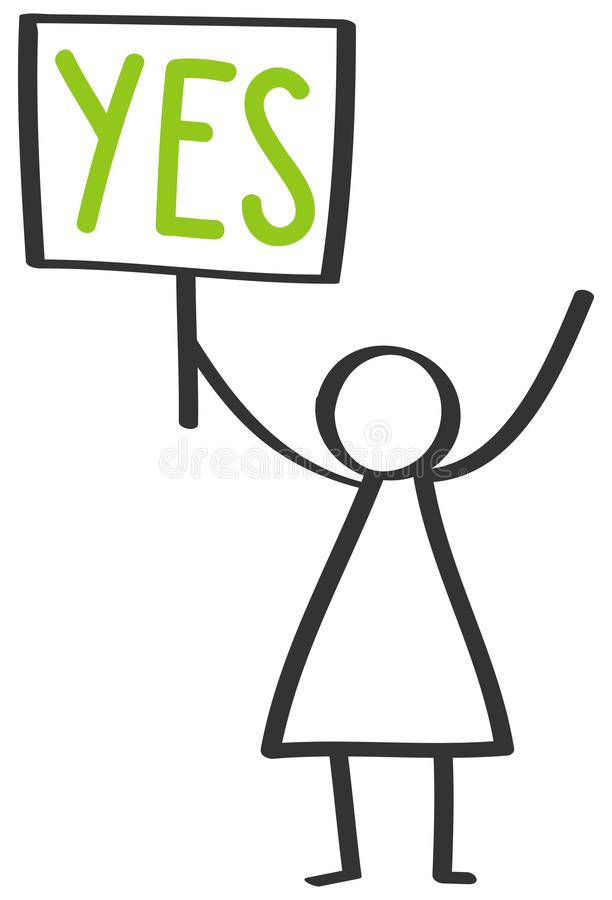 Yes ,you may.
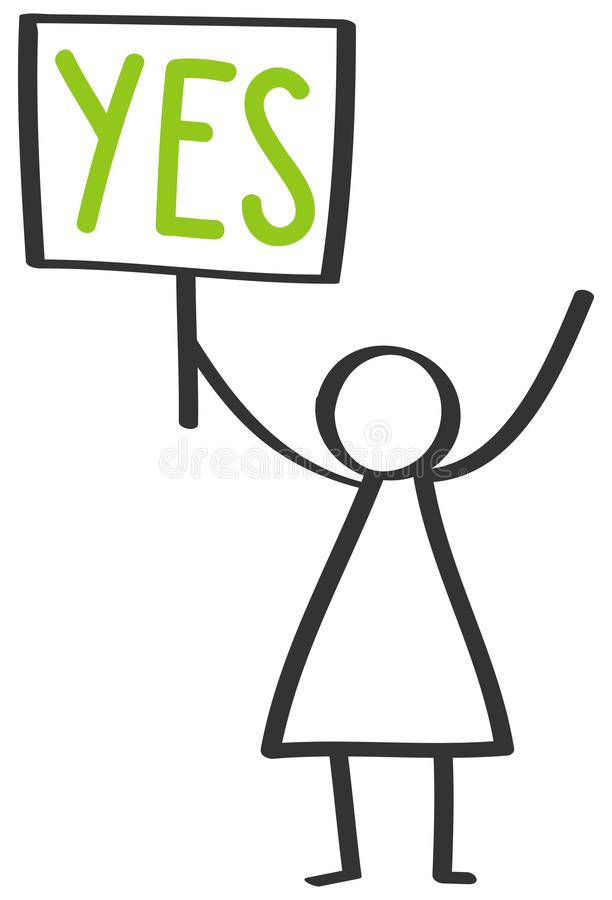 sure
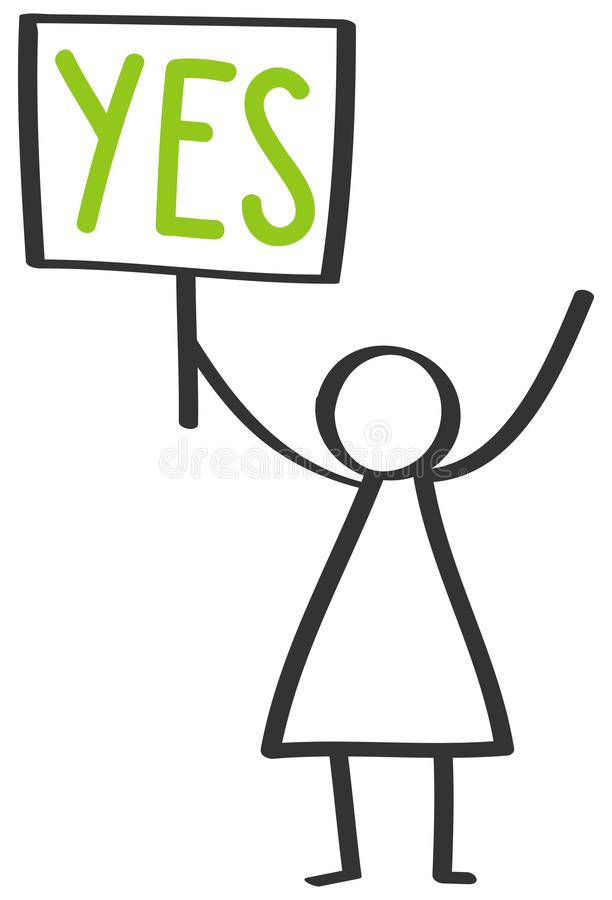 Good idea
Of course
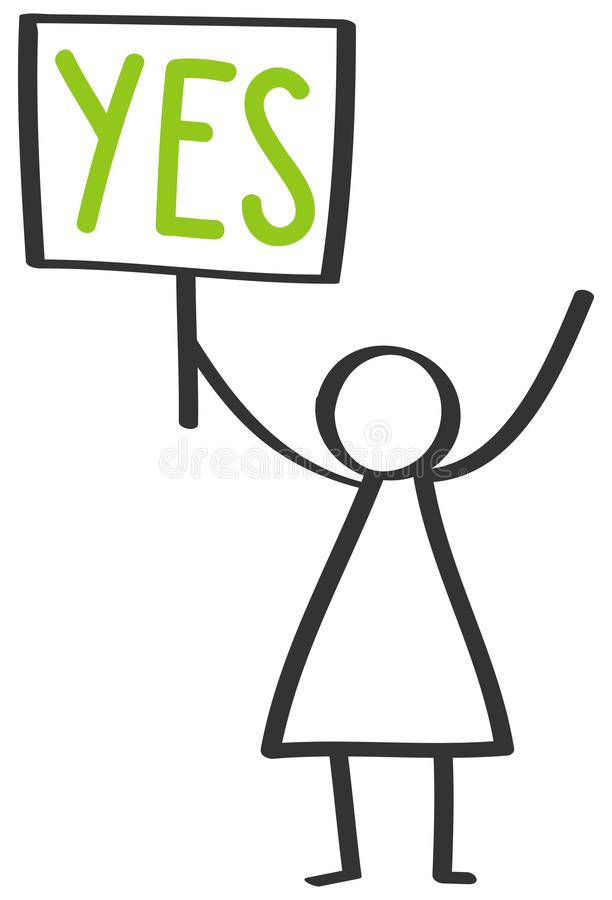 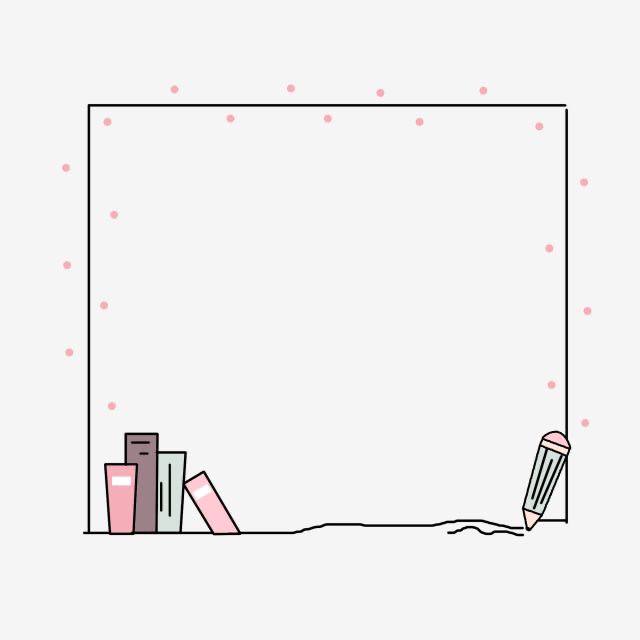 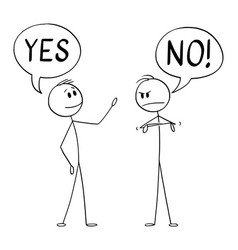 Refuse
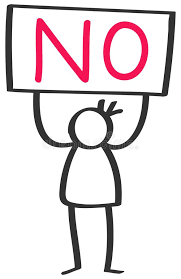 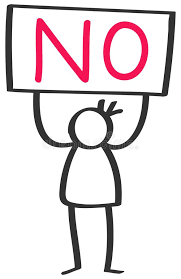 No, you may not
No, you can’t
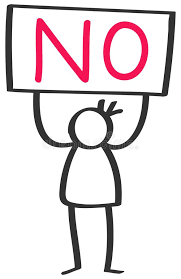 sorry
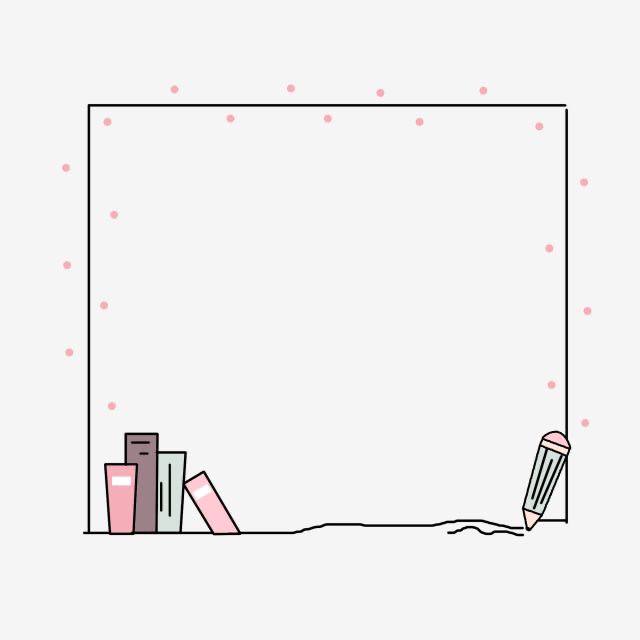 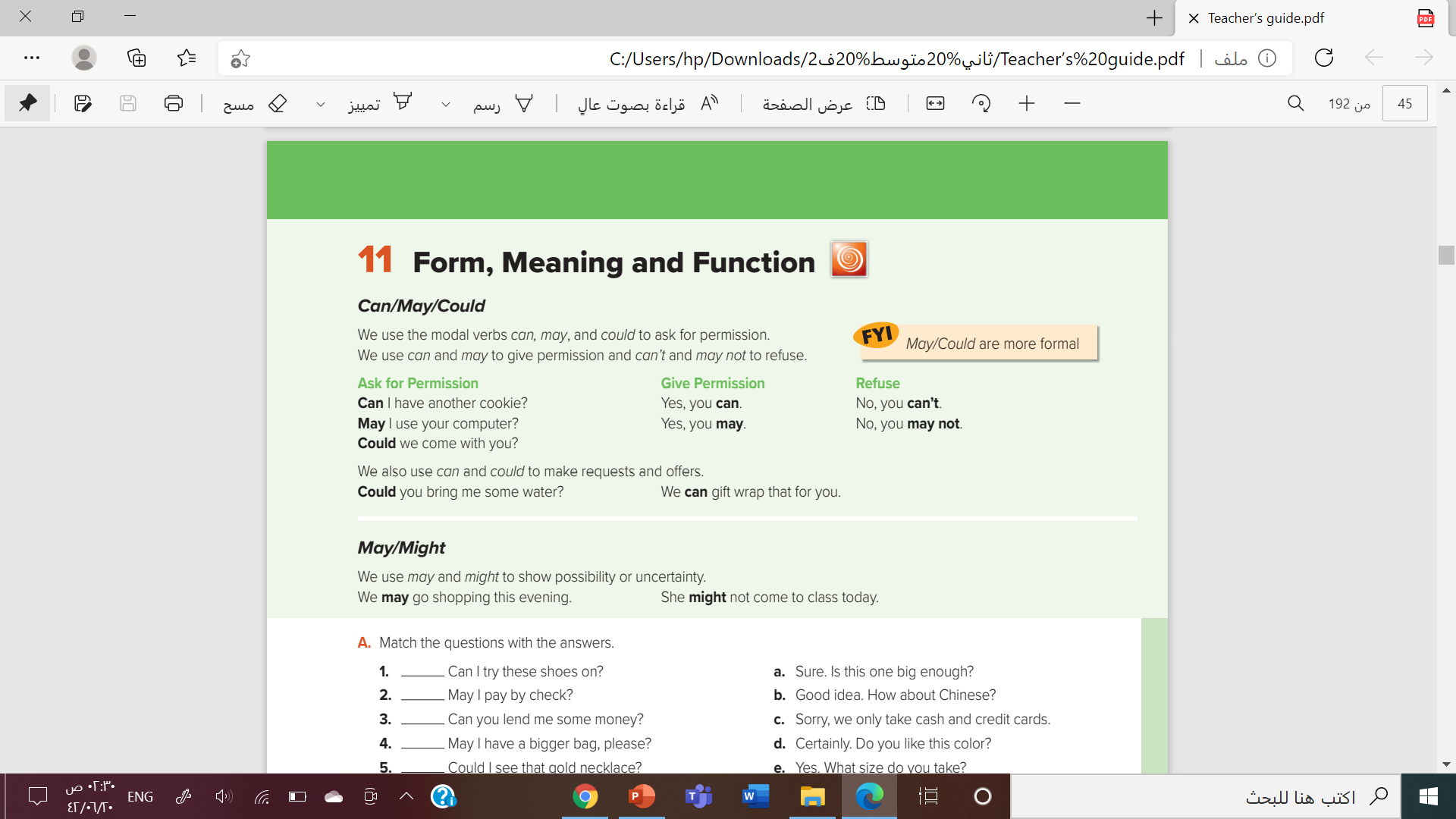 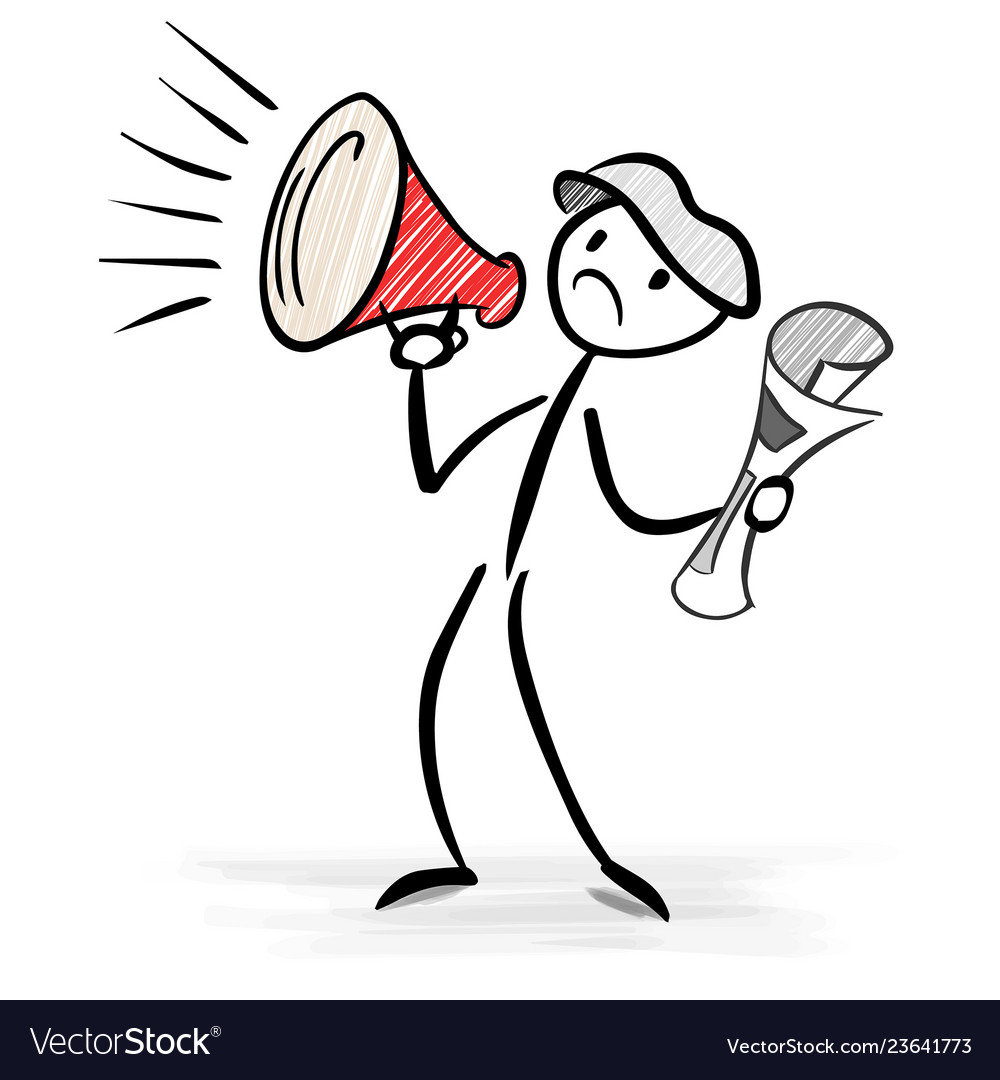 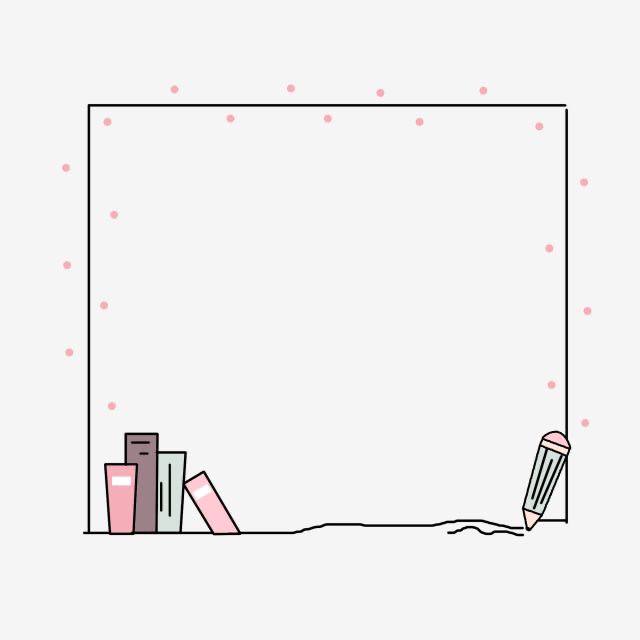 May \ might
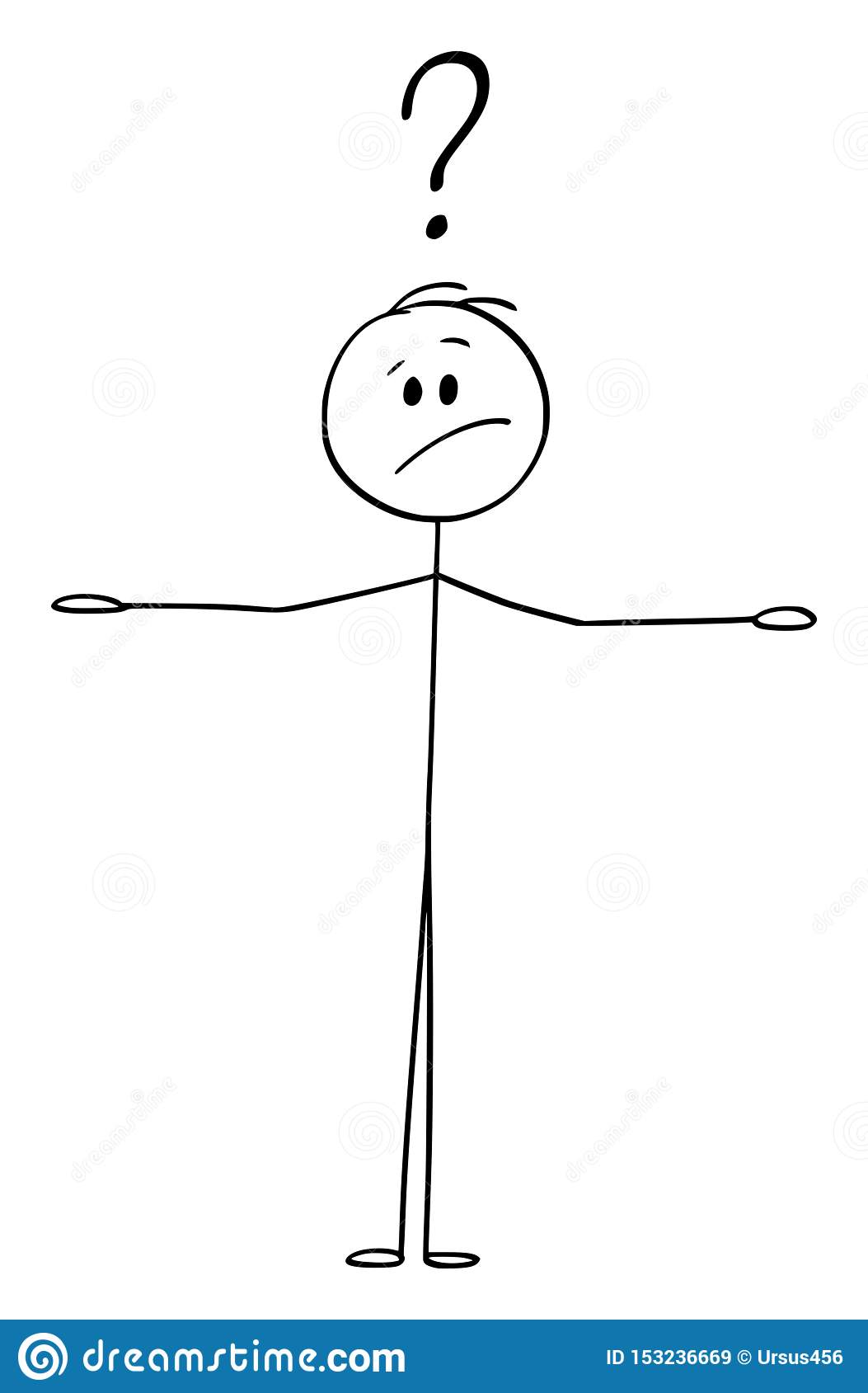 To show possibility
%50
%50
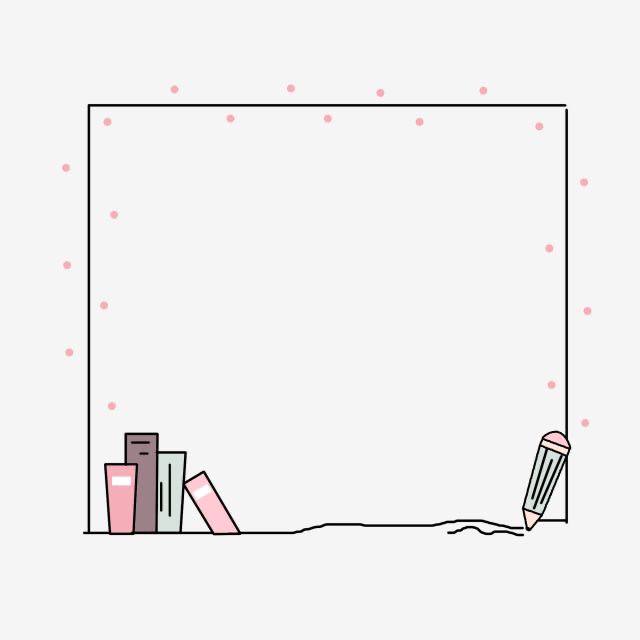 We may go to  the mall this weekend

She mightn’t stay at home.
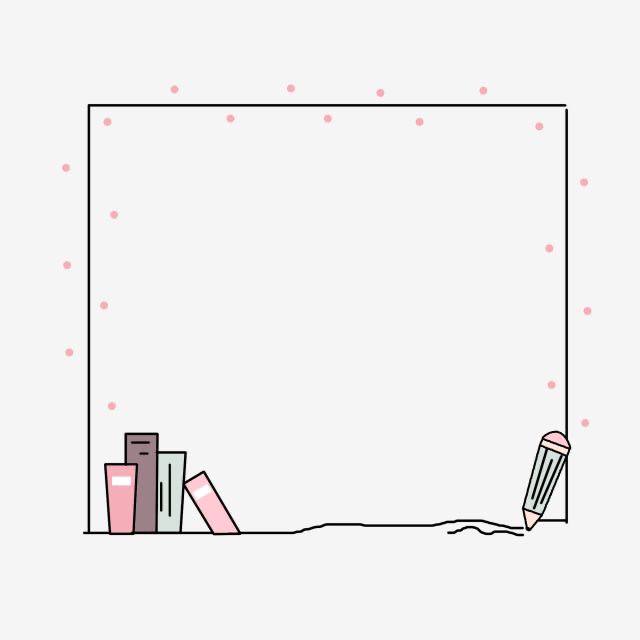 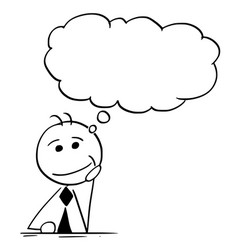 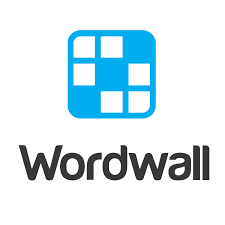 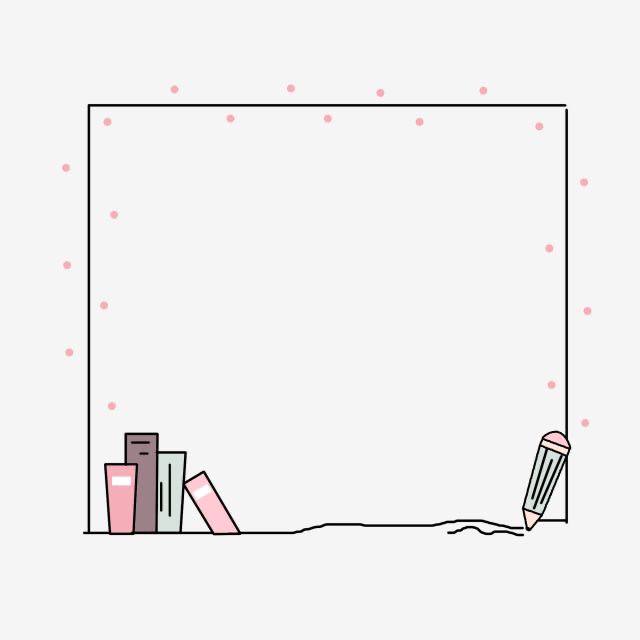 For more information
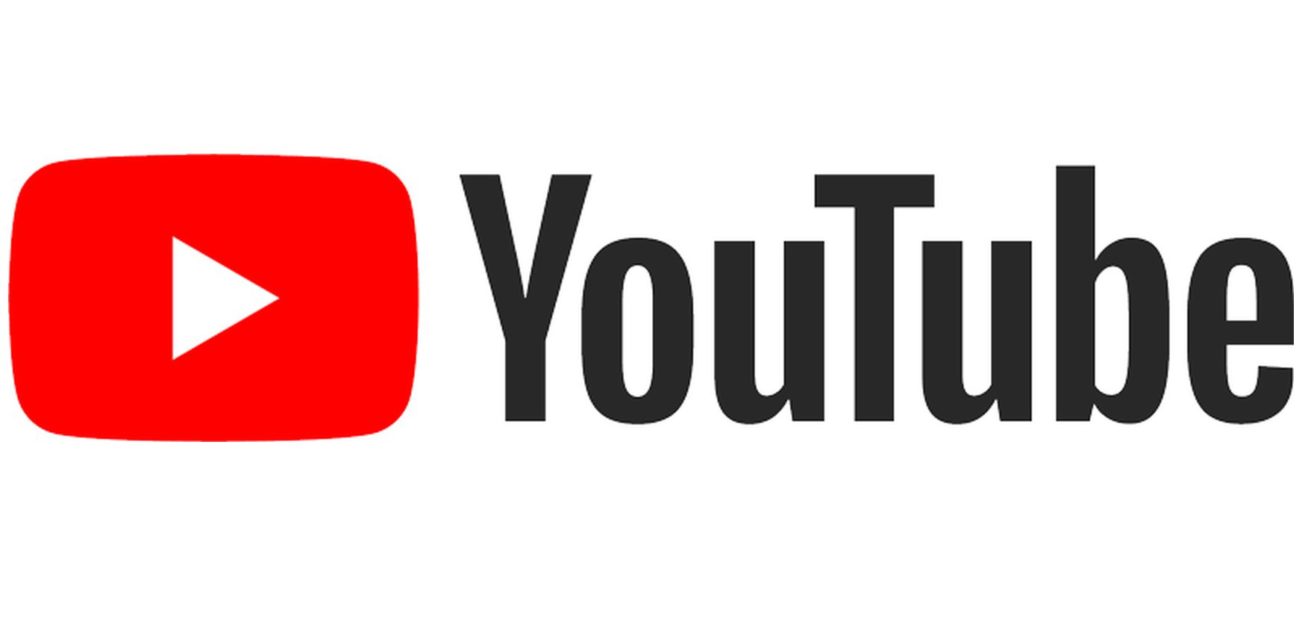 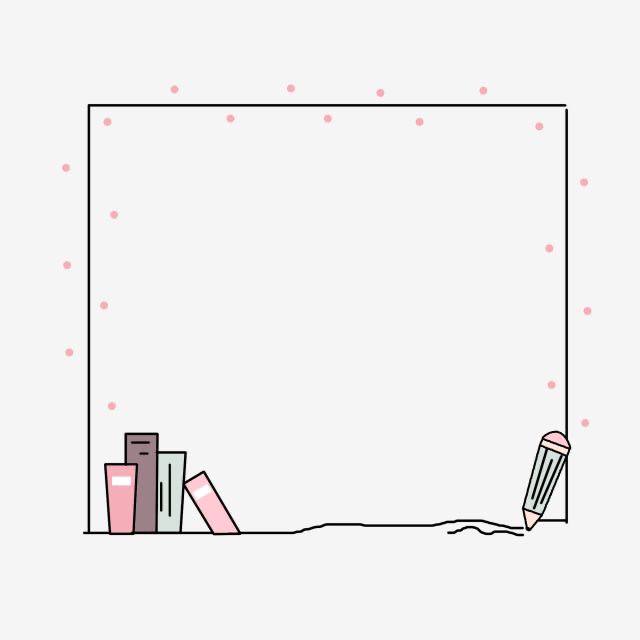 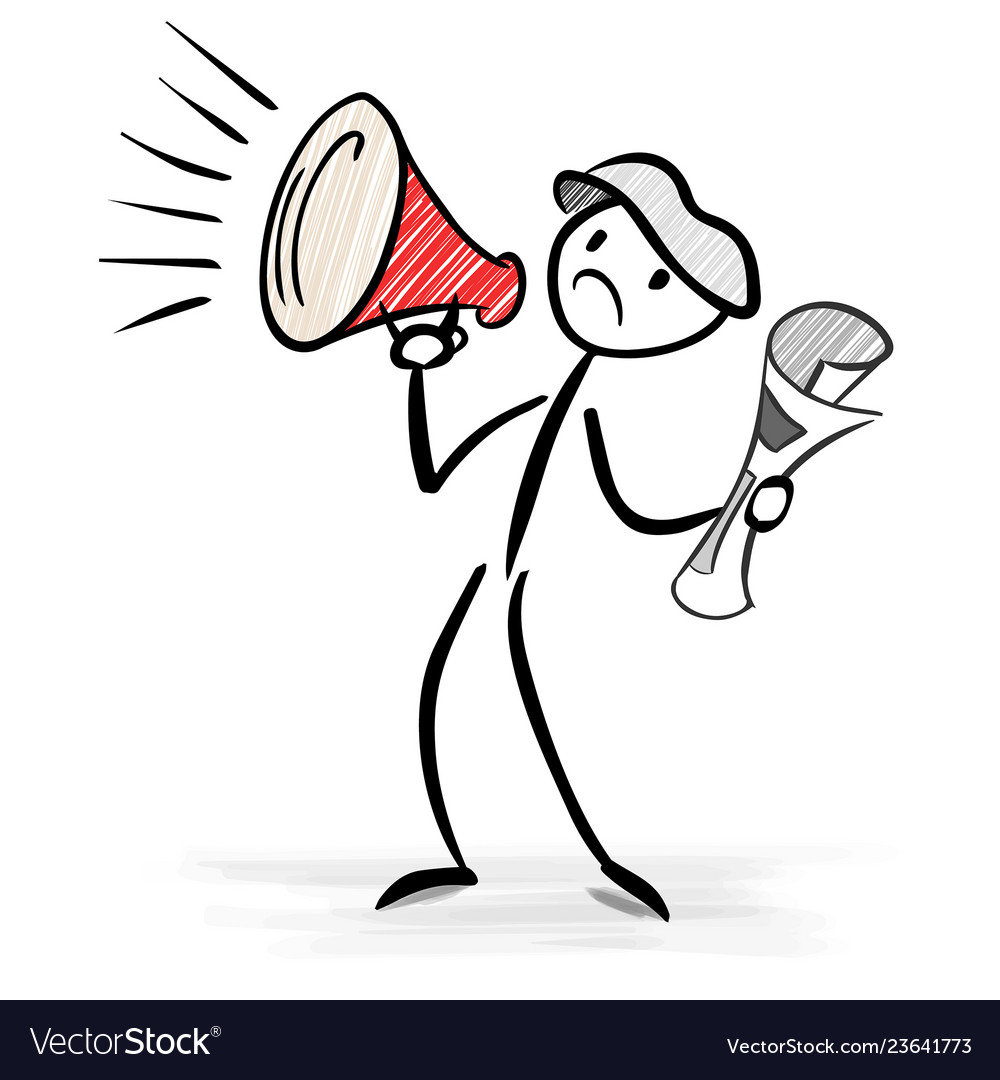 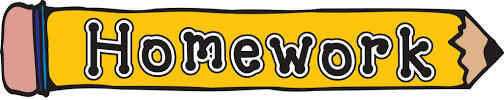 A -  page 17
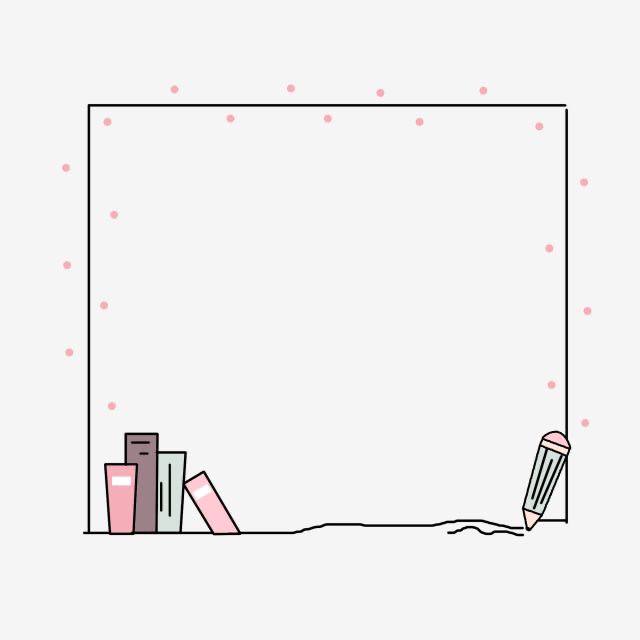 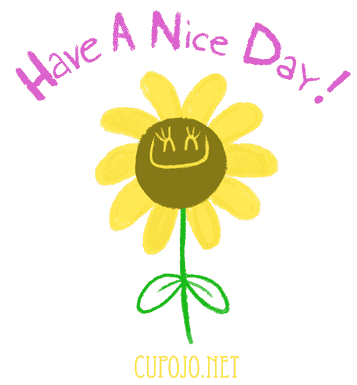 By: ET Asma AlMjlad